Тема: 
«Открытка для мамы»
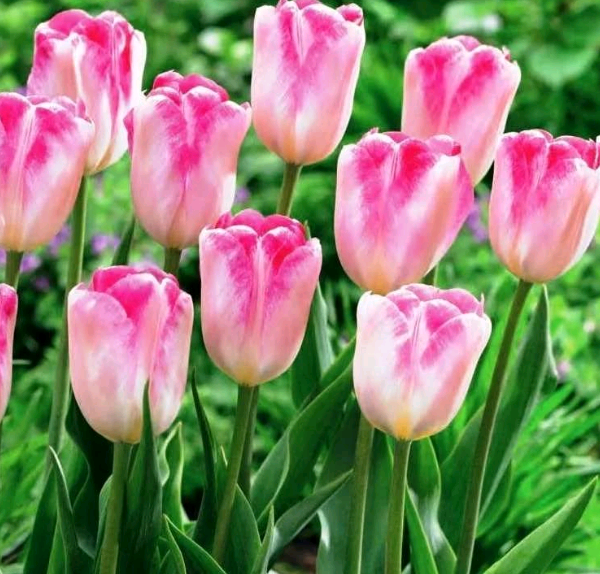 1. ИНСТРУМЕНТЫ И МАТЕРИАЛЫ
1
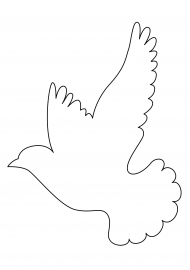 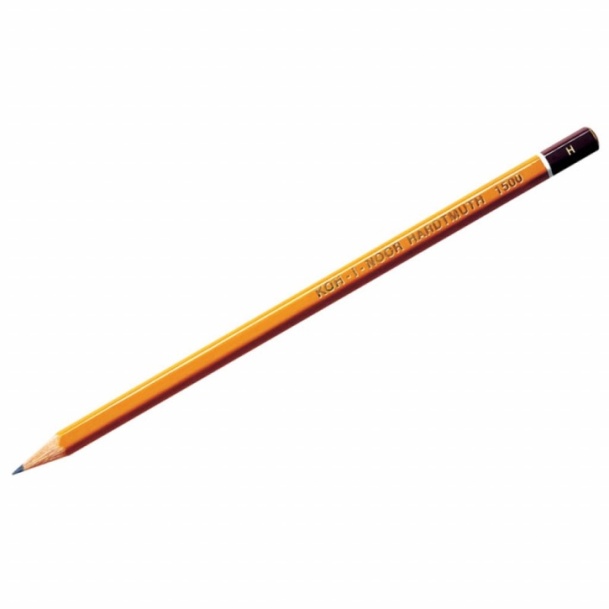 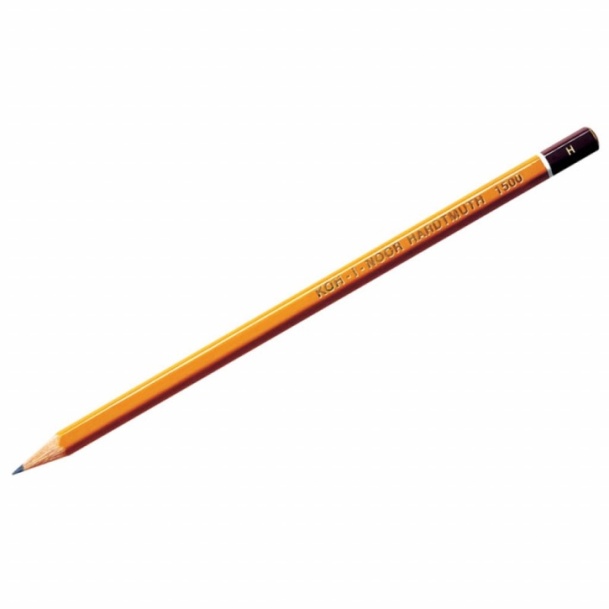 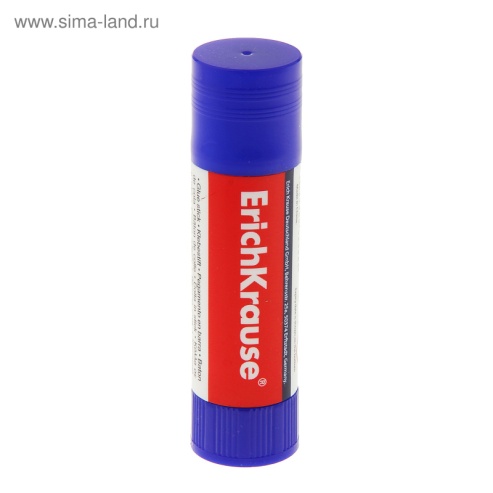 карандаш
шаблон
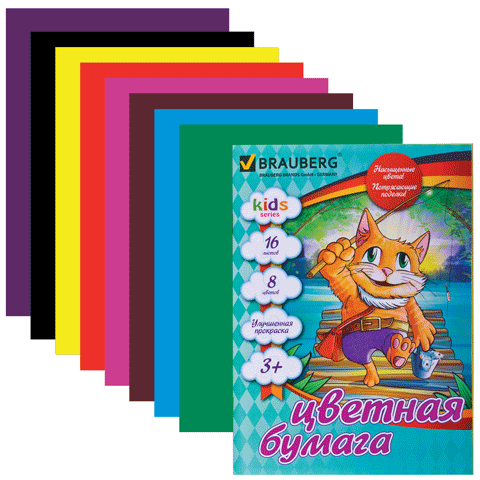 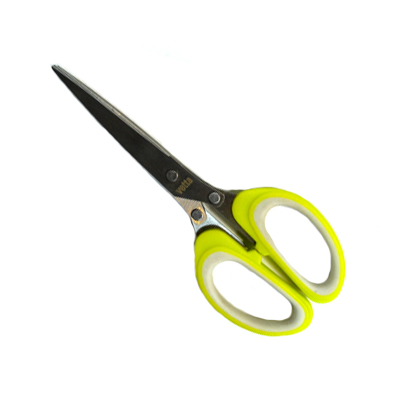 клей
ножницы
цветная бумага
ИНСТРУМЕНТЫ И МАТЕРИАЛЫ
2
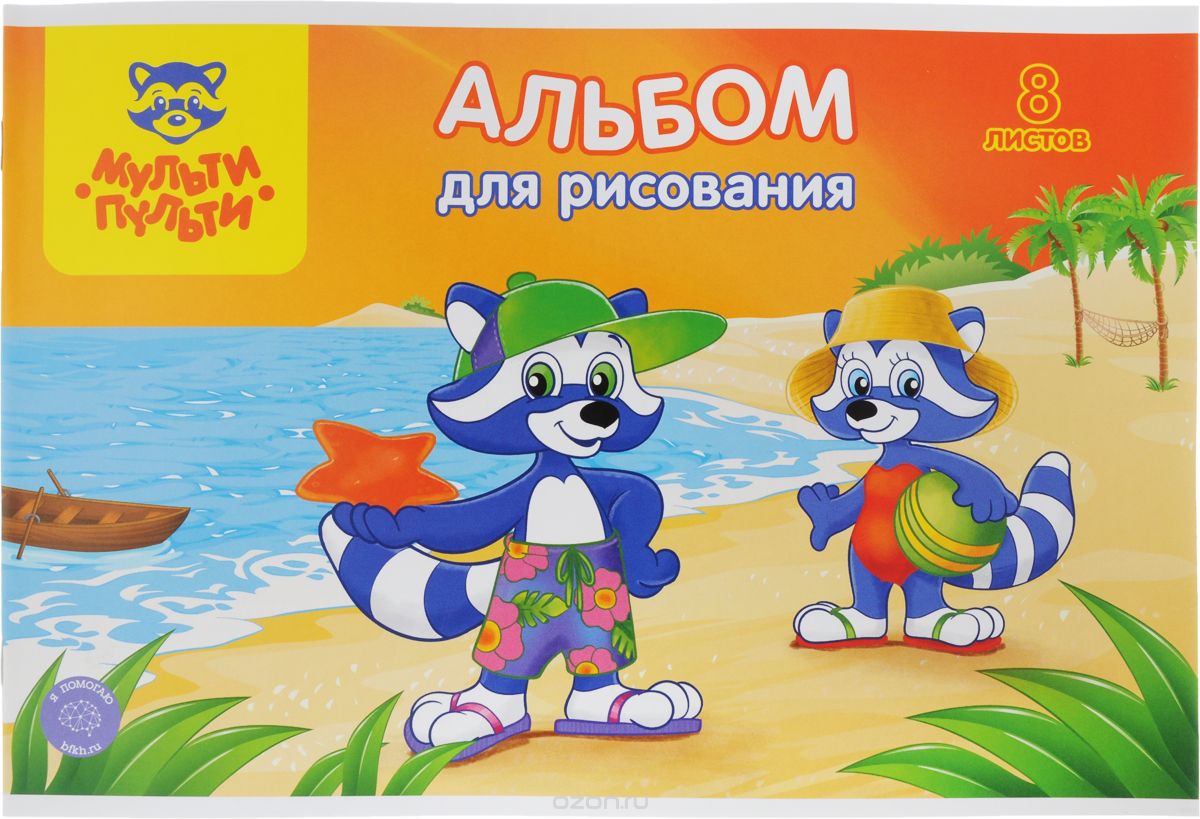 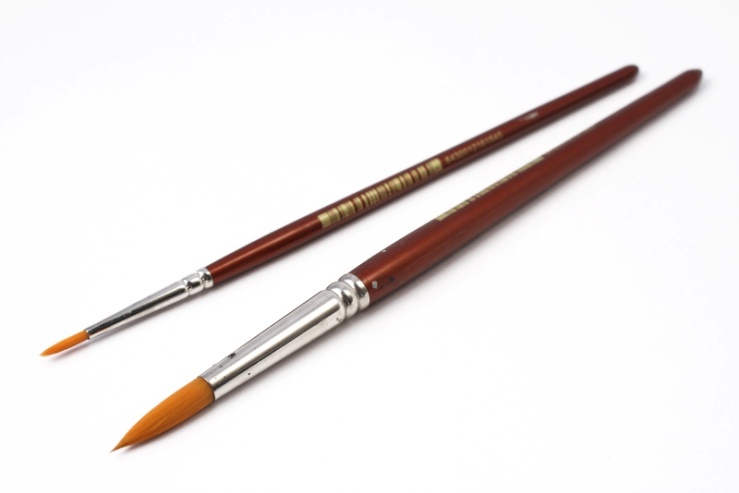 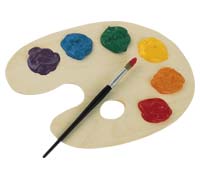 кисти
палитра
альбом
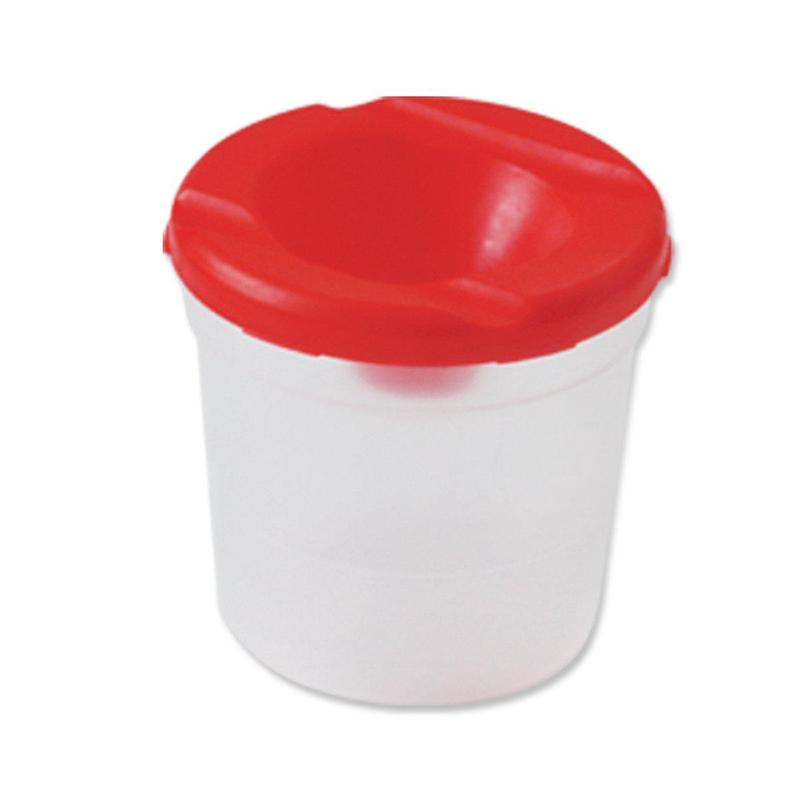 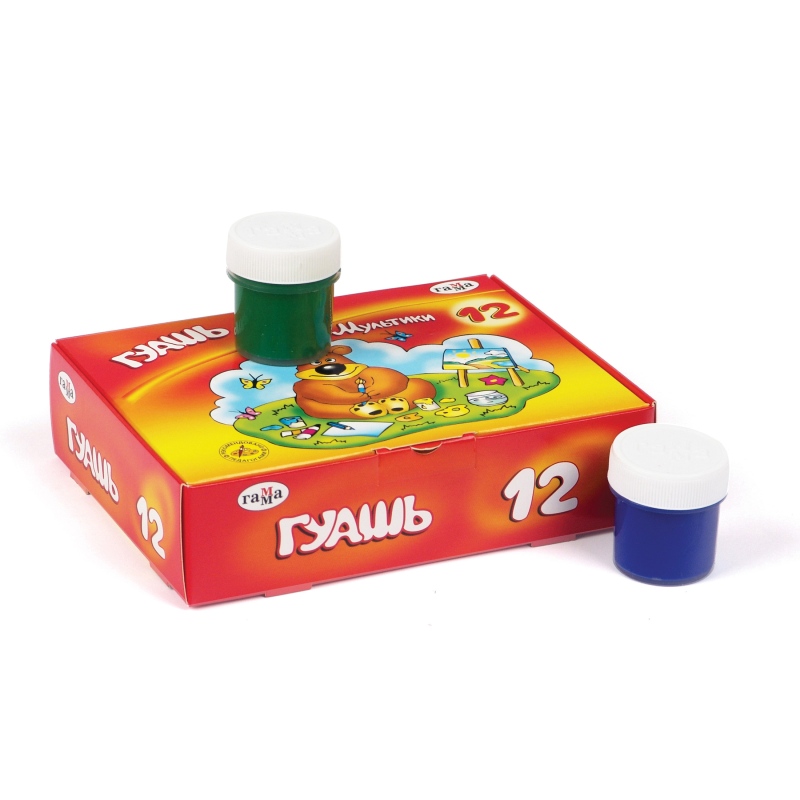 стакан для воды
гуашь
ИНСТРУМЕНТЫ И МАТЕРИАЛЫ
3
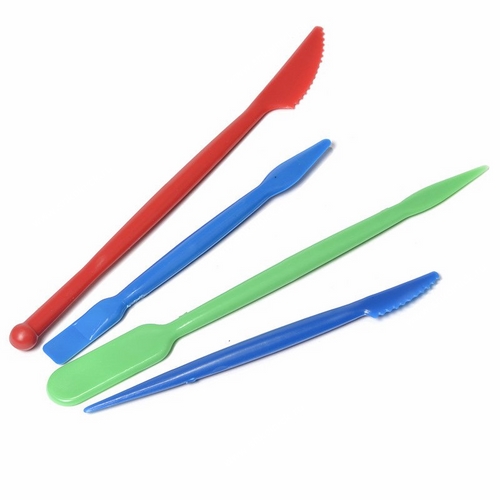 стека
картон
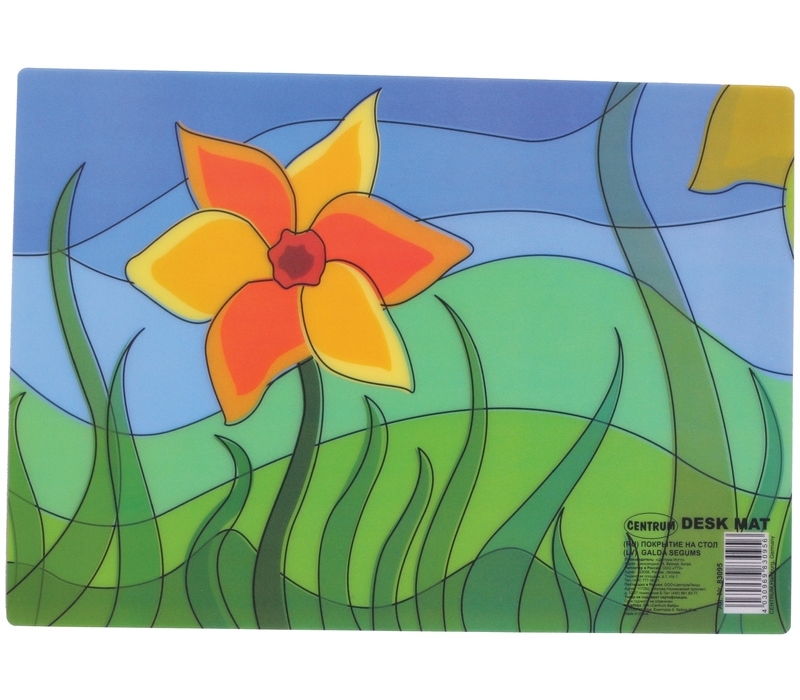 пластилин
коврик для лепки
ИНСТРУМЕНТЫ И МАТЕРИАЛЫ
4
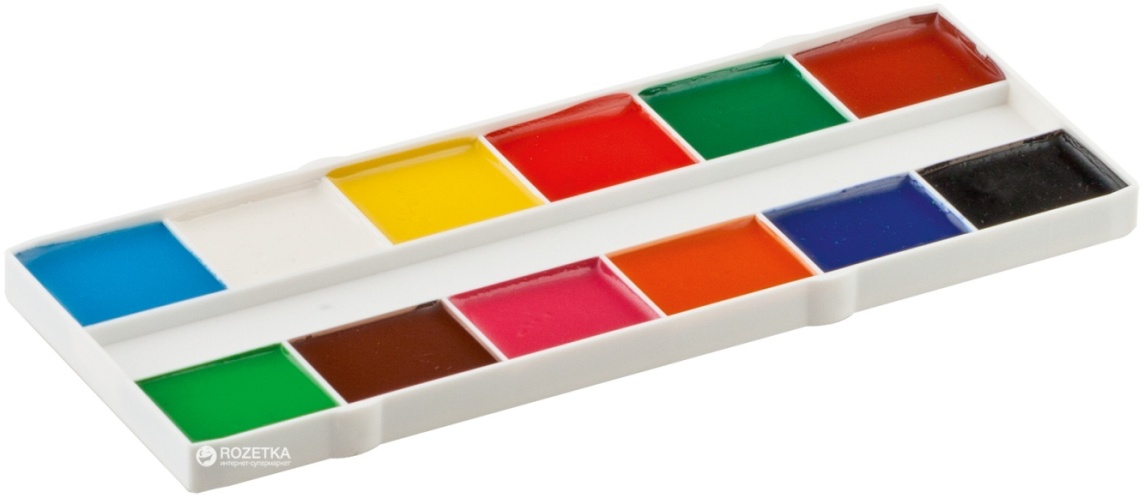 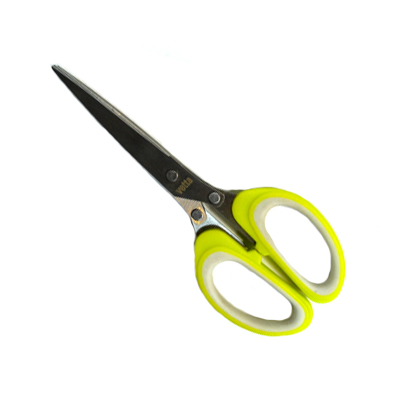 акварель
ножницы
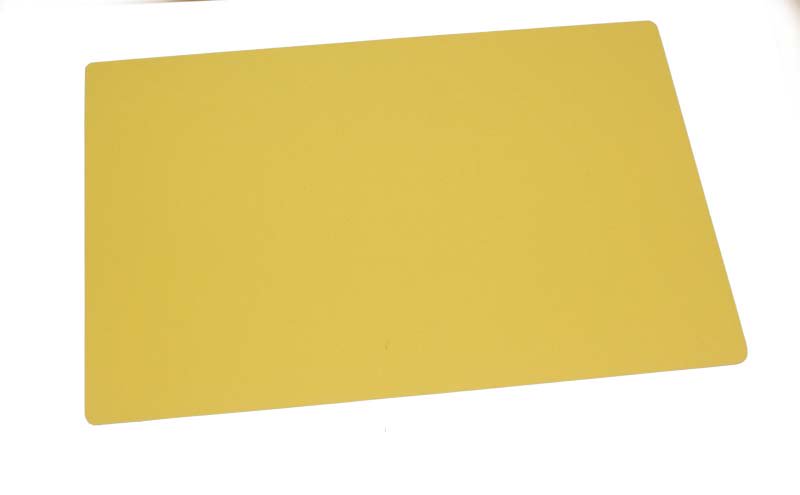 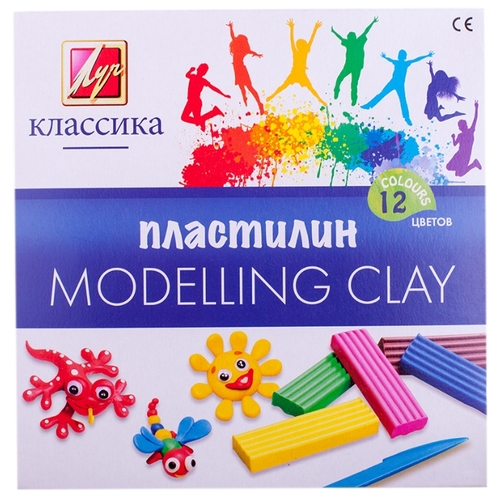 коврик для лепки
пластилин
ИНСТРУМЕНТЫ И МАТЕРИАЛЫ
5
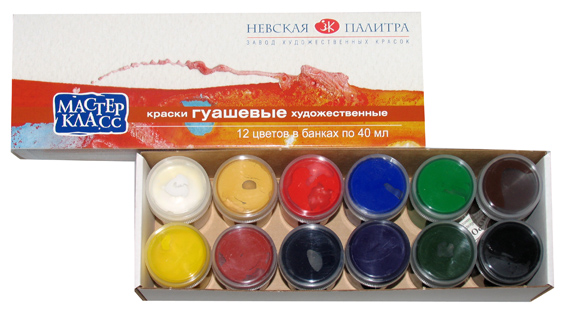 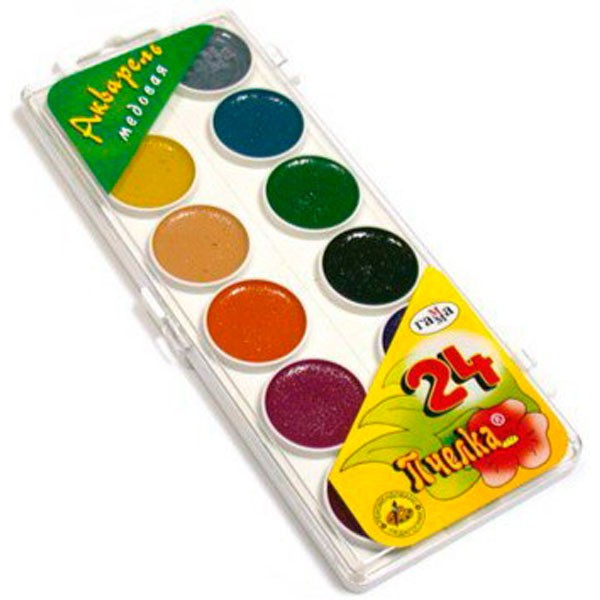 гуашь
акварель
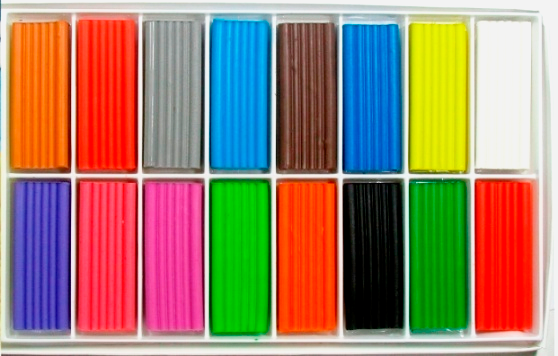 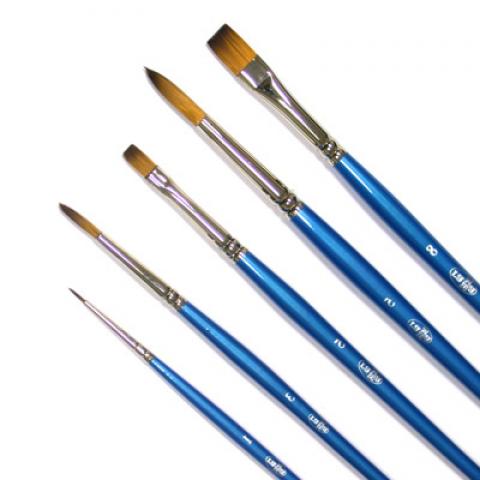 пластилин
кисти
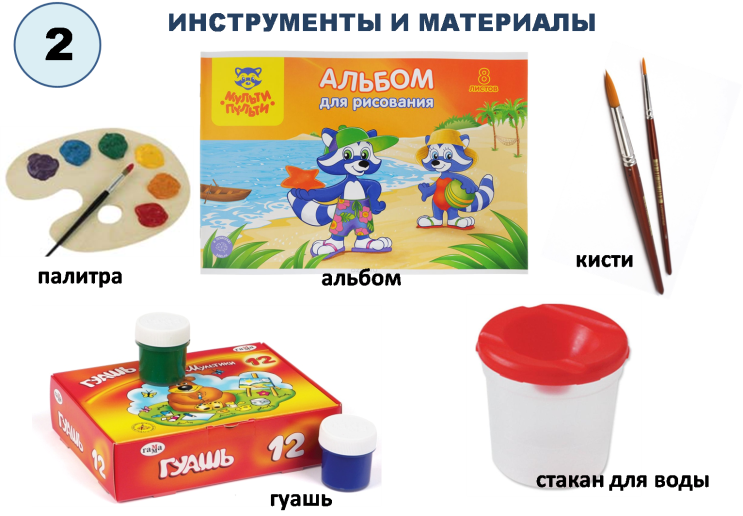 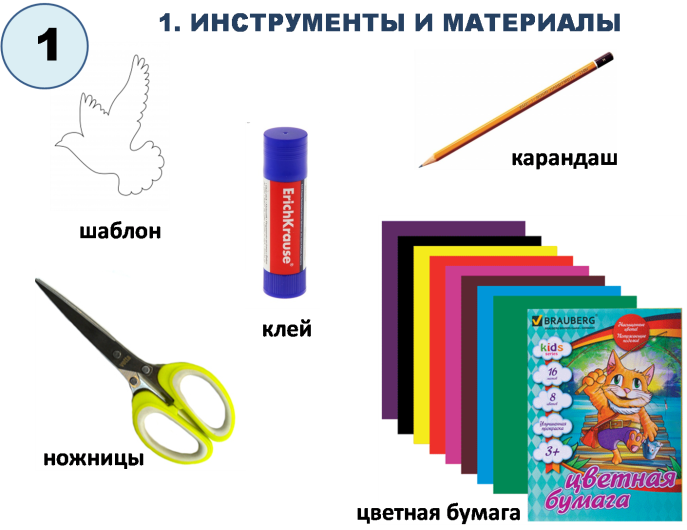 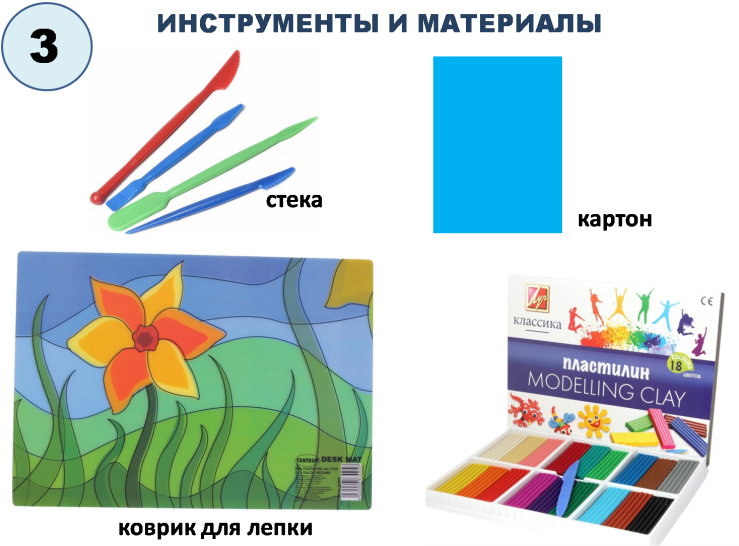 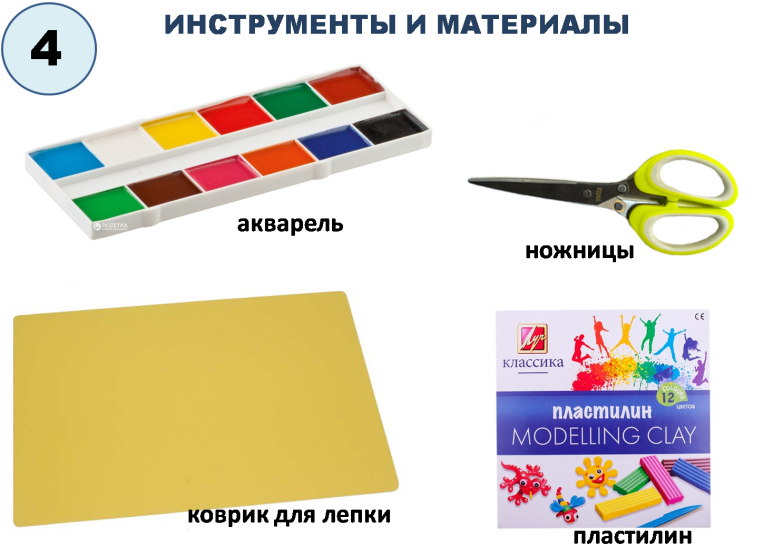 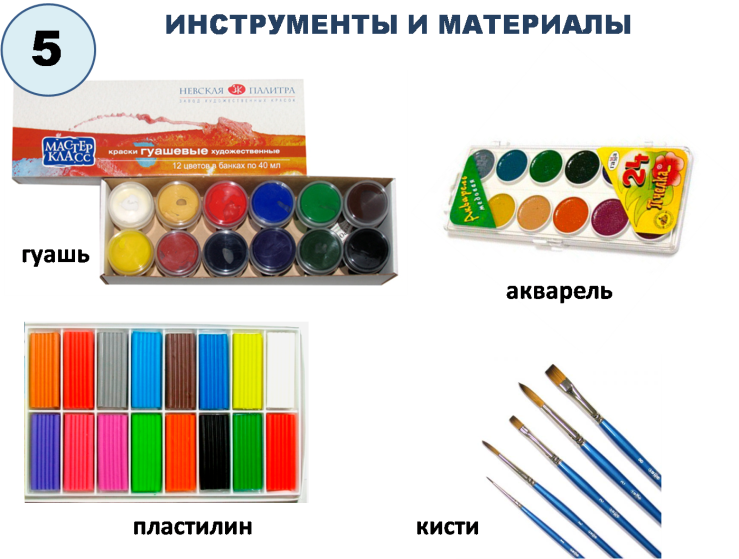 ИНСТРУМЕНТЫ И МАТЕРИАЛЫ
3
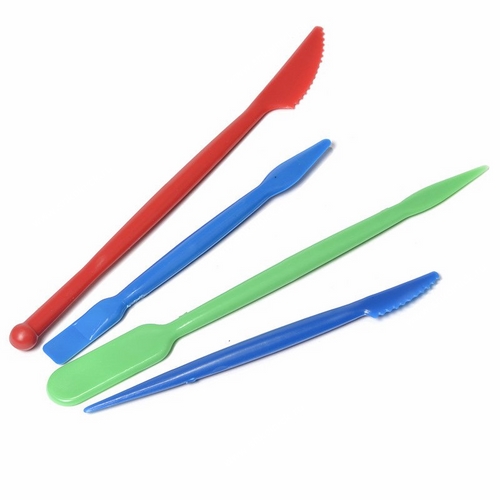 стека
картон
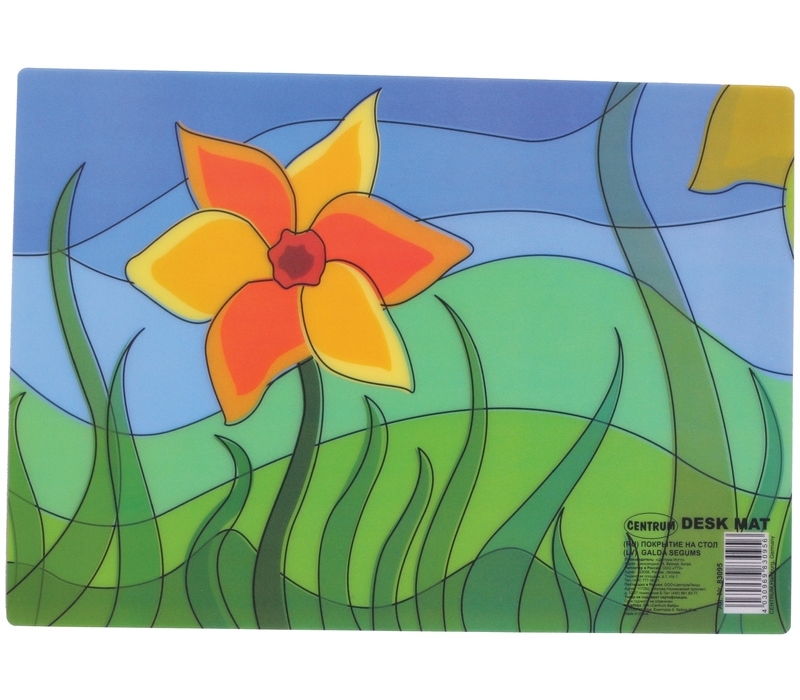 пластилин
коврик для лепки
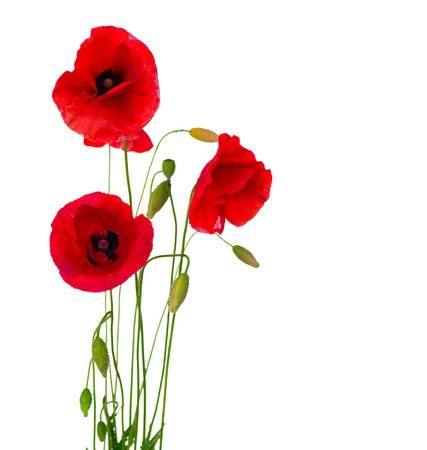 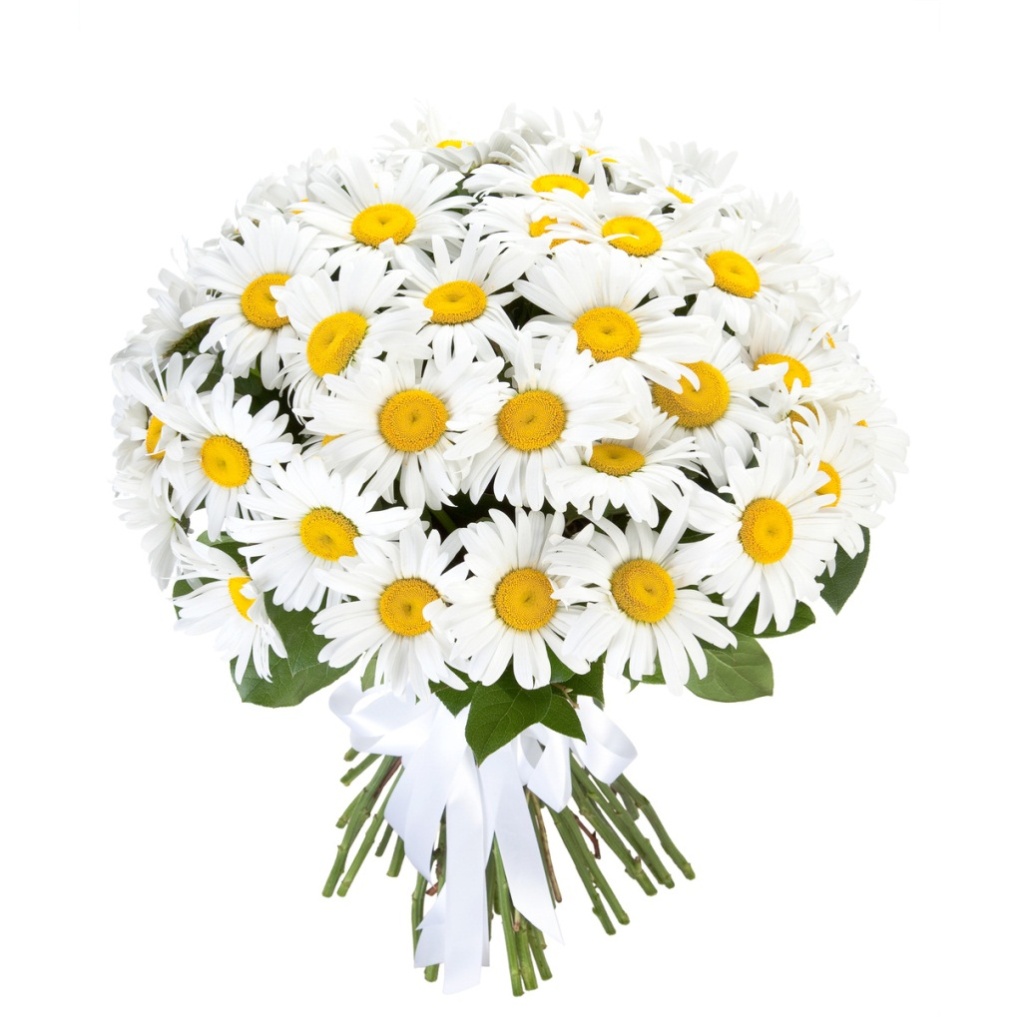 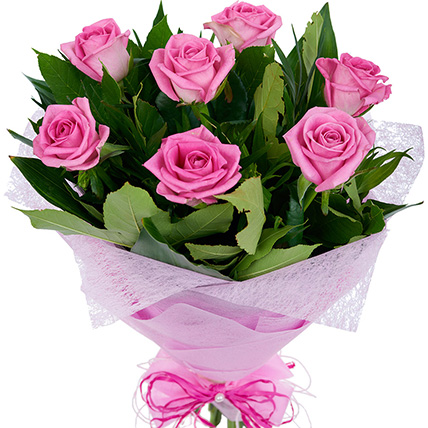 розы
маки
ромашки
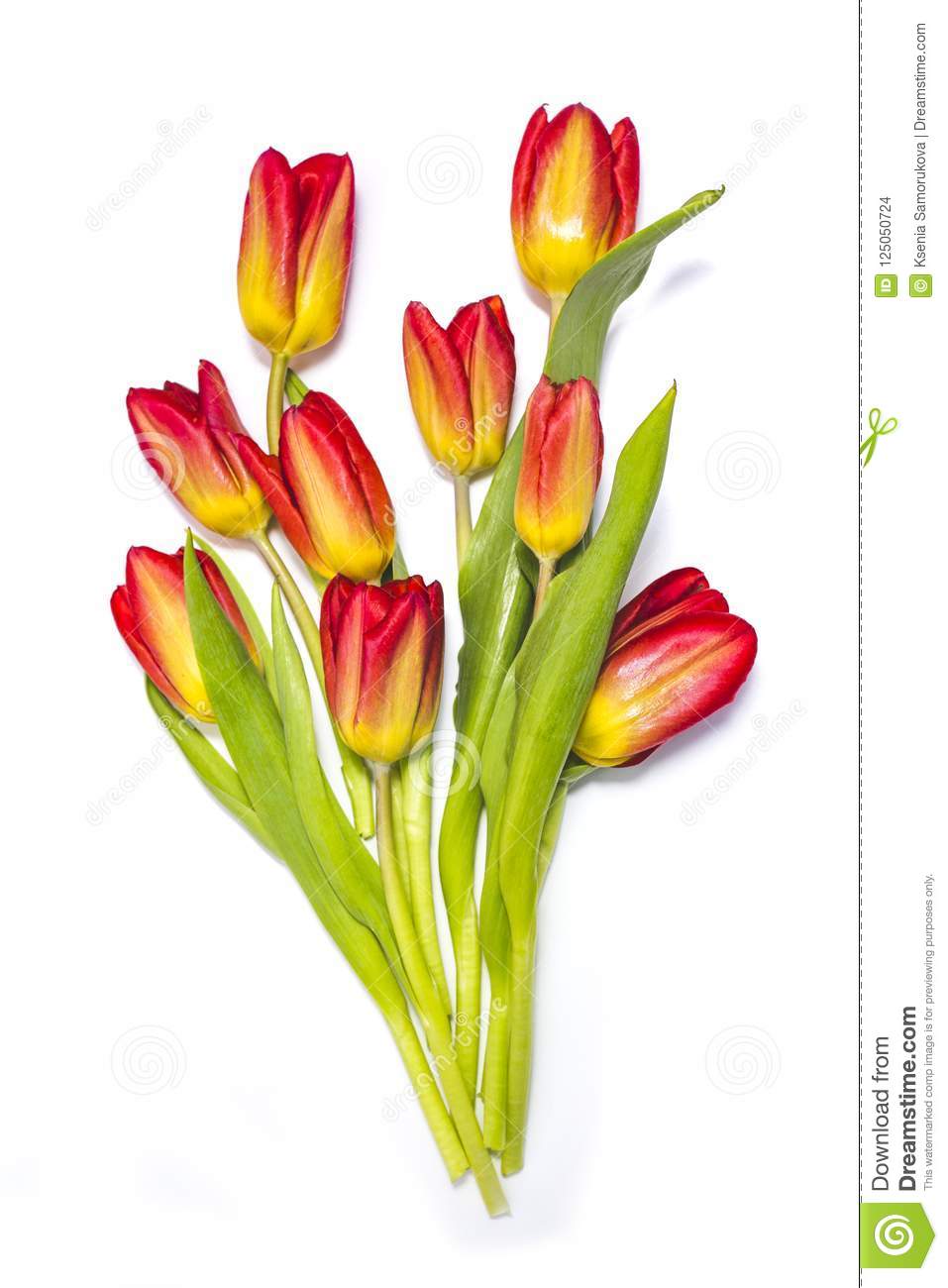 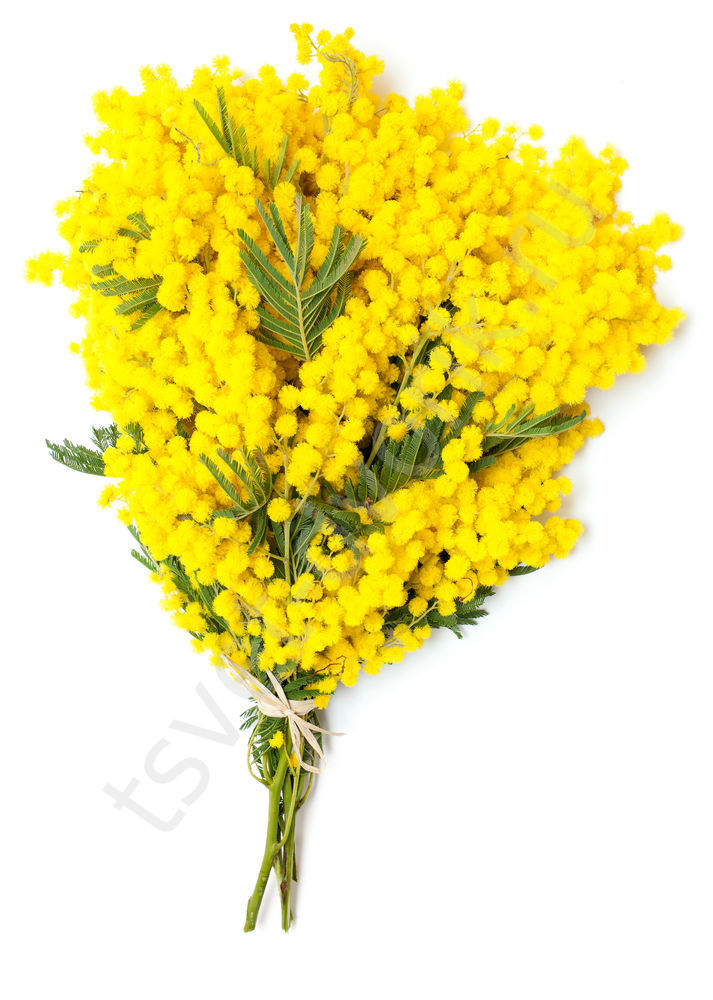 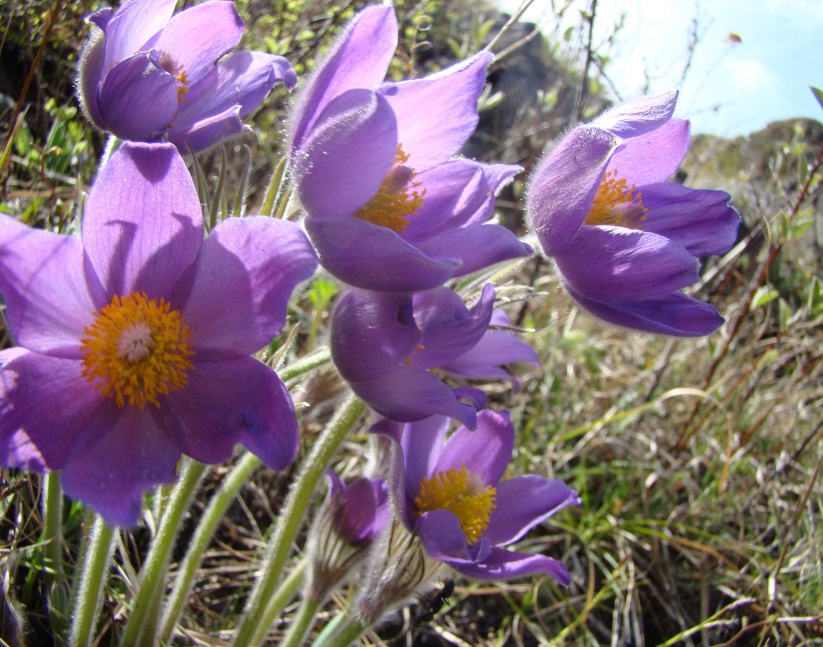 тюльпаны
мимоза
подснежники
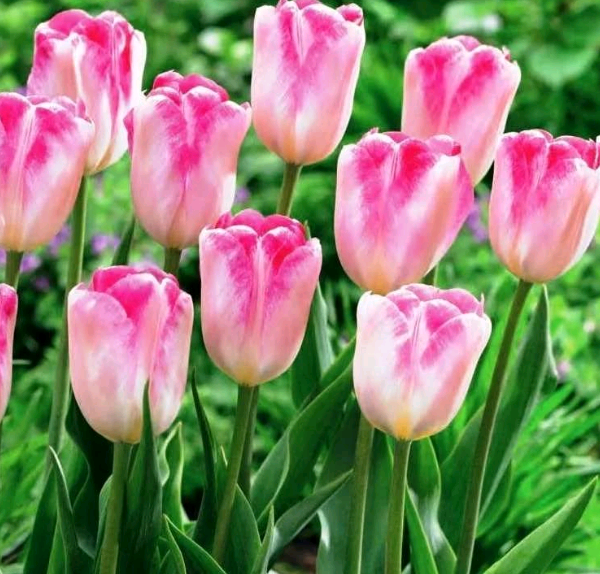 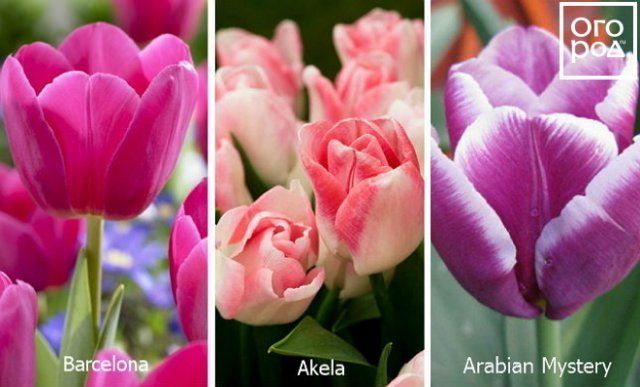 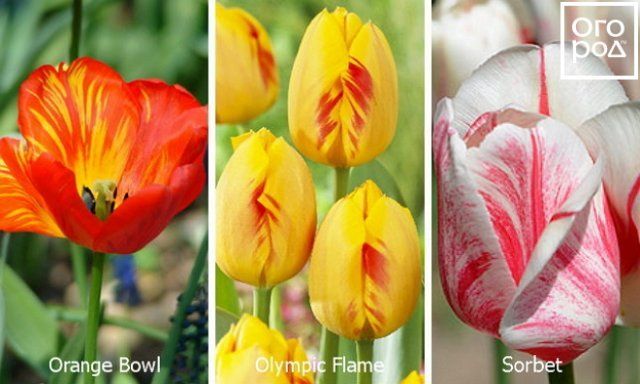 тюльпаны
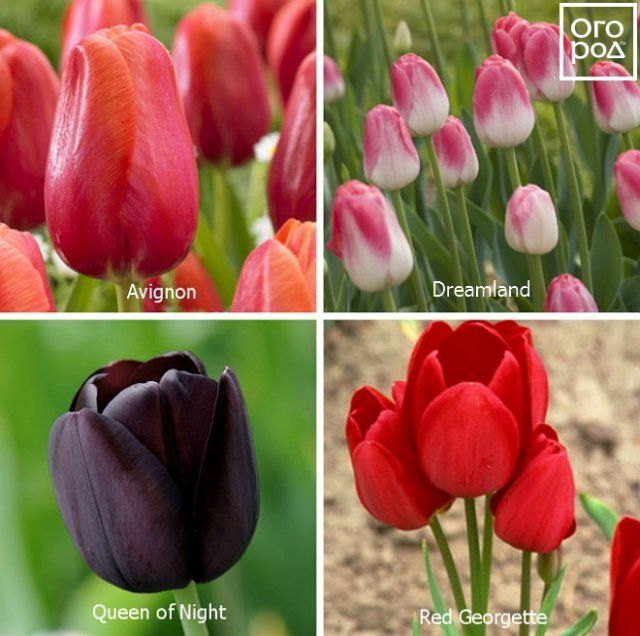 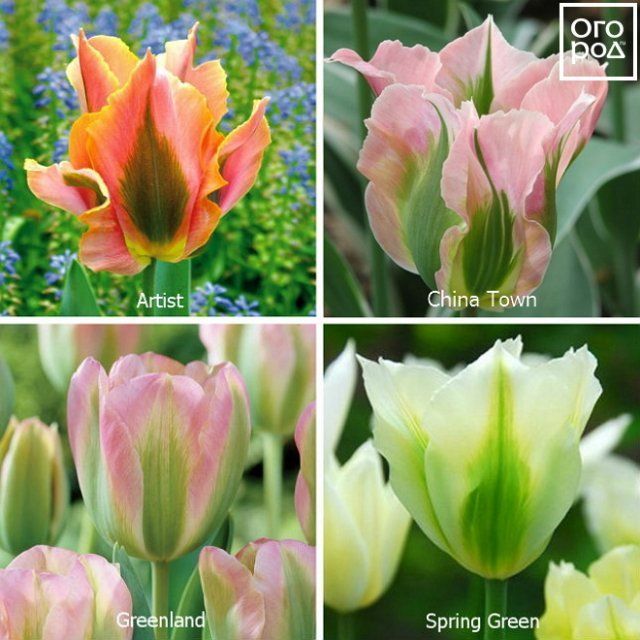 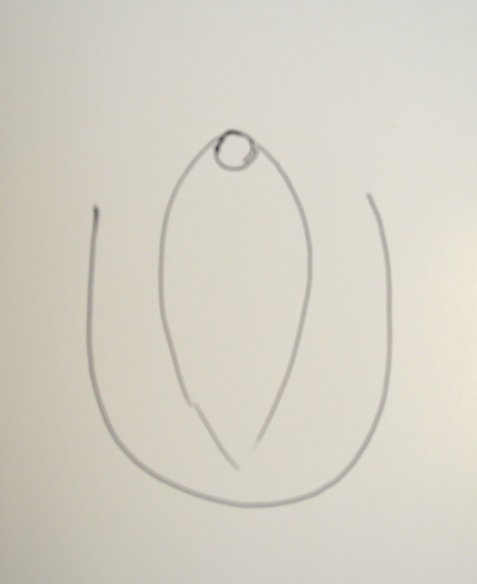 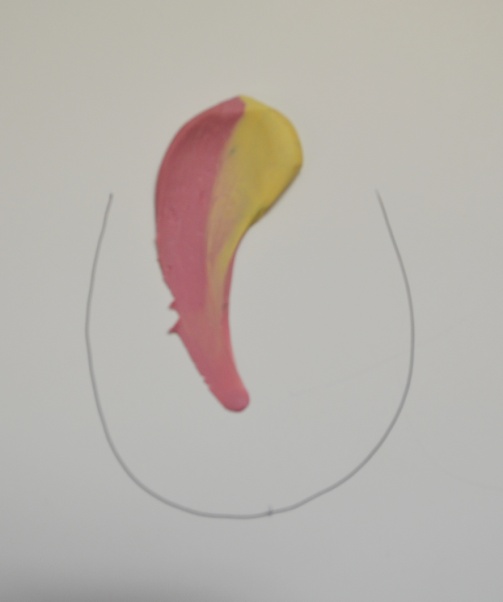 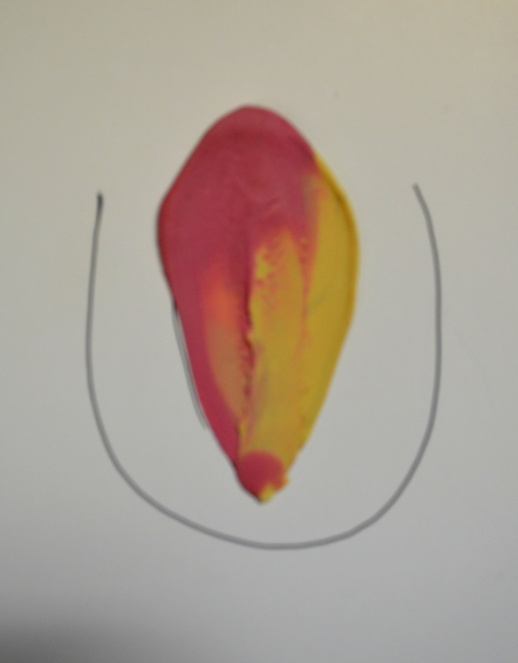 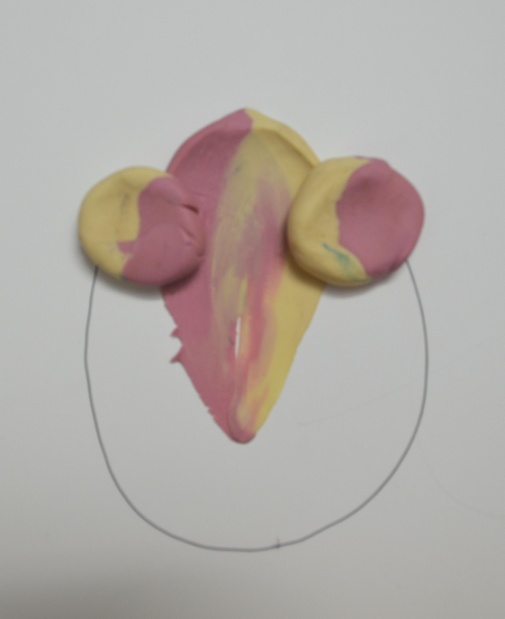 2
1
3
4
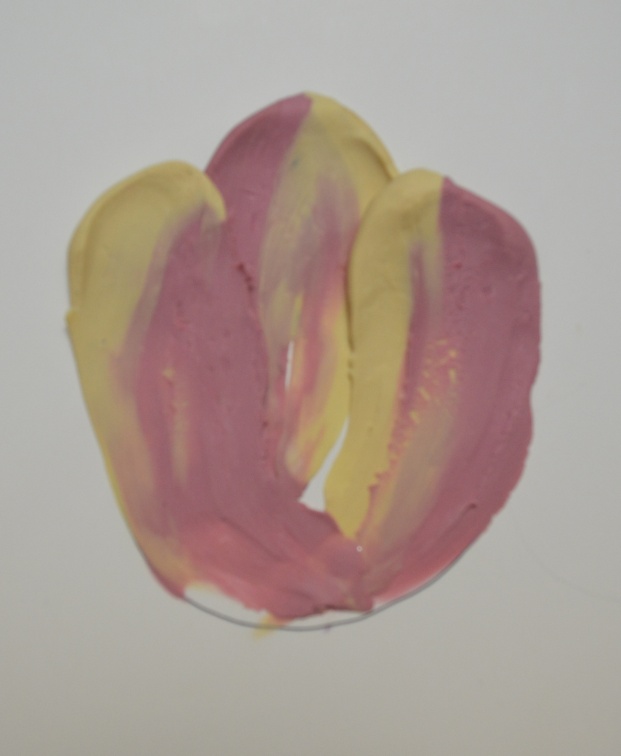 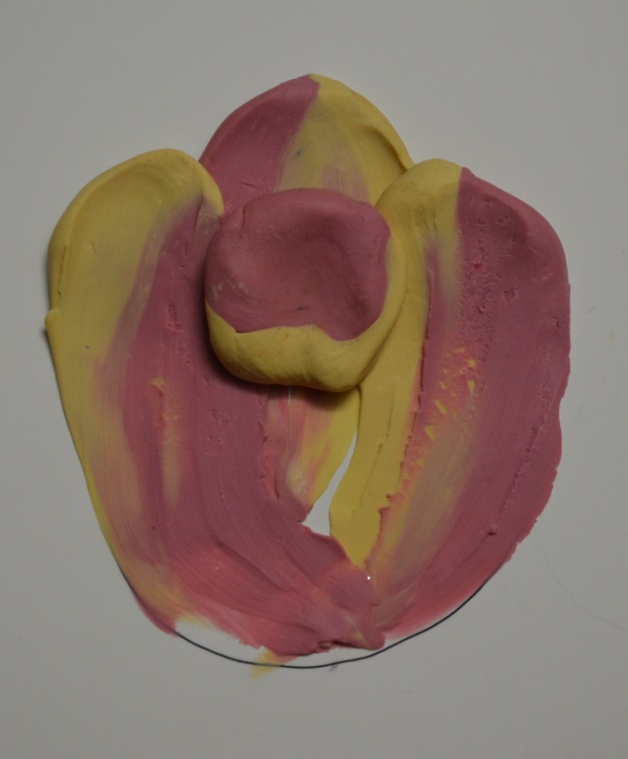 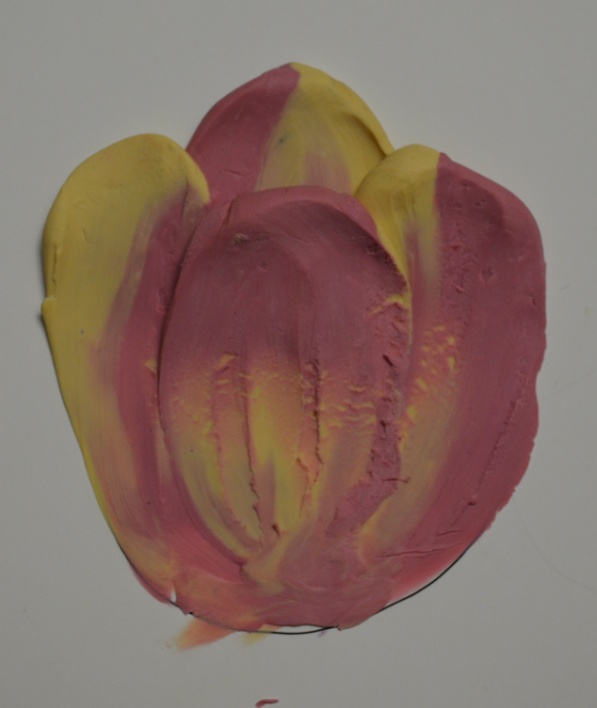 5
6
7